المفردات
الآن
فيما سبق
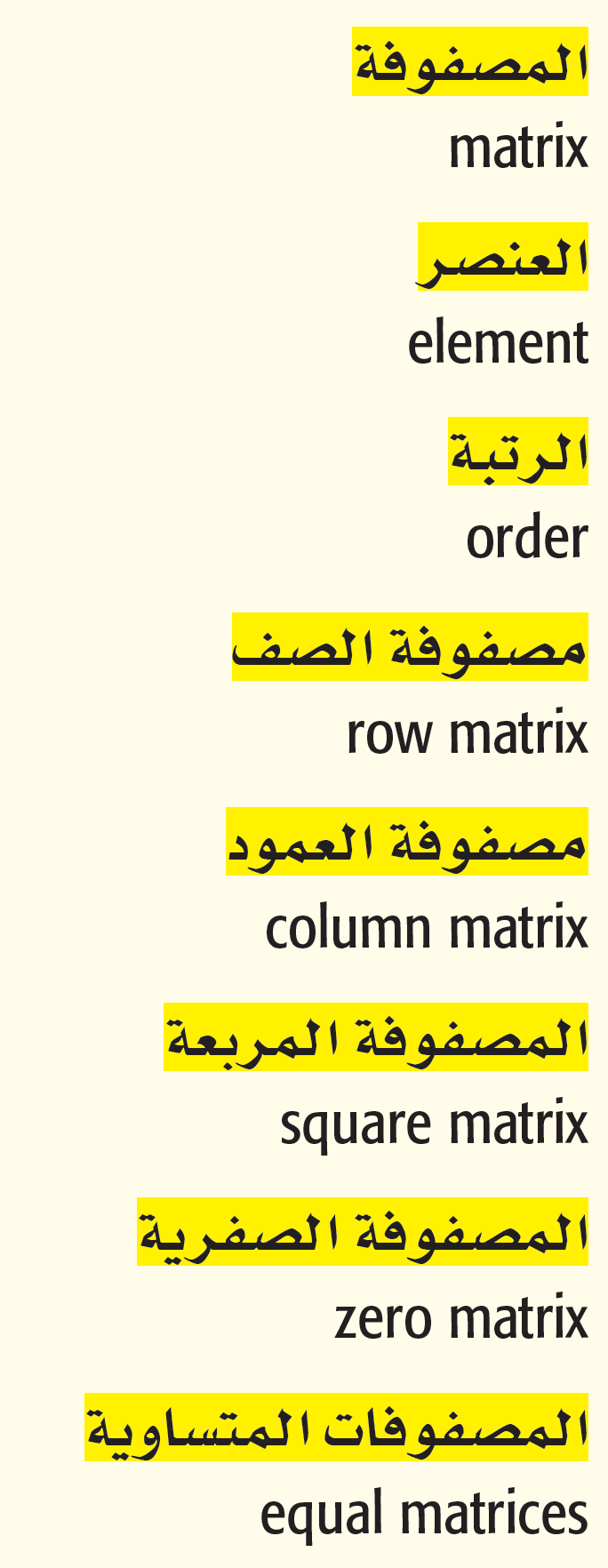 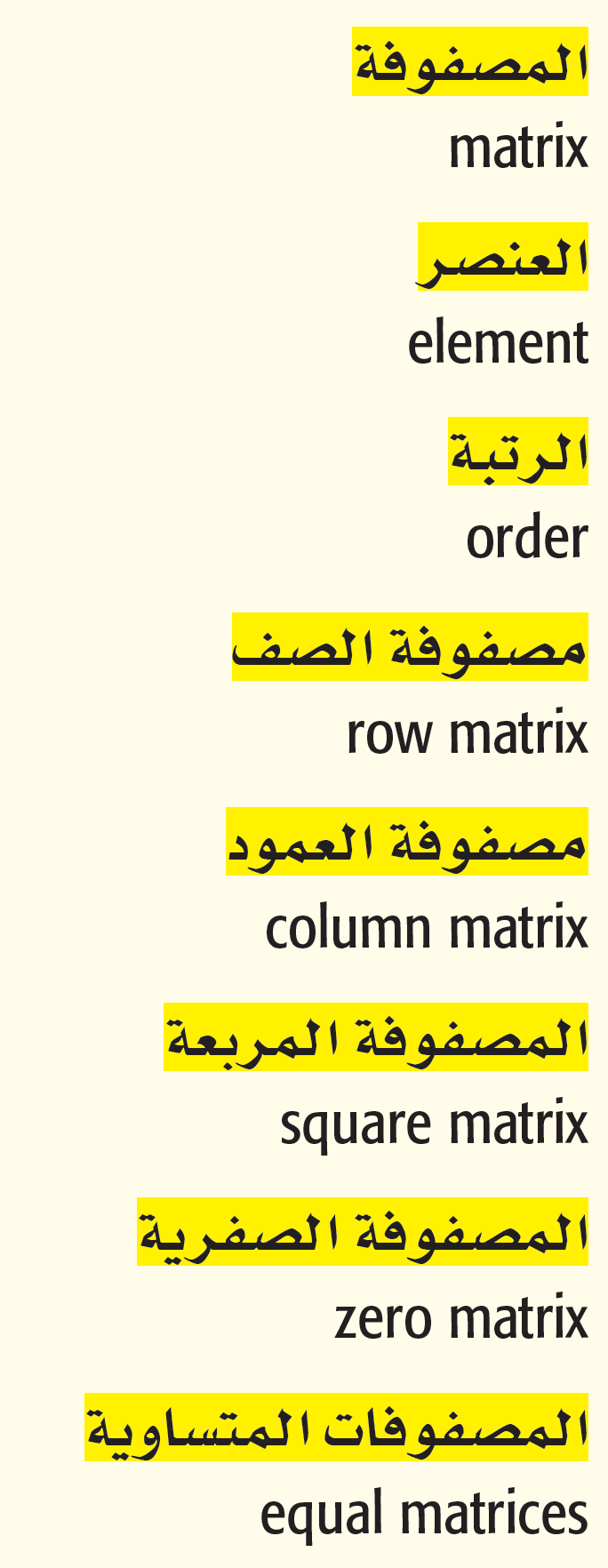 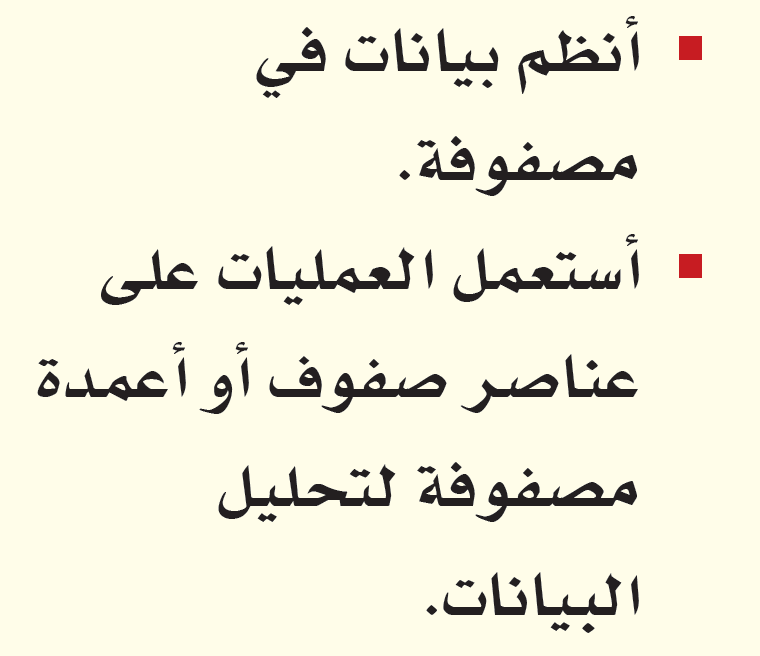 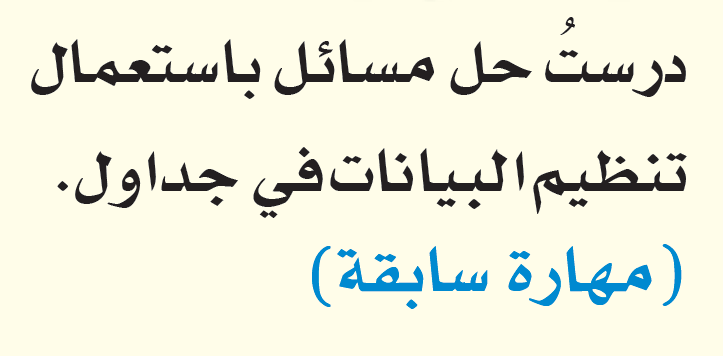 لمــــــــــــــــــــــــــــــــاذا
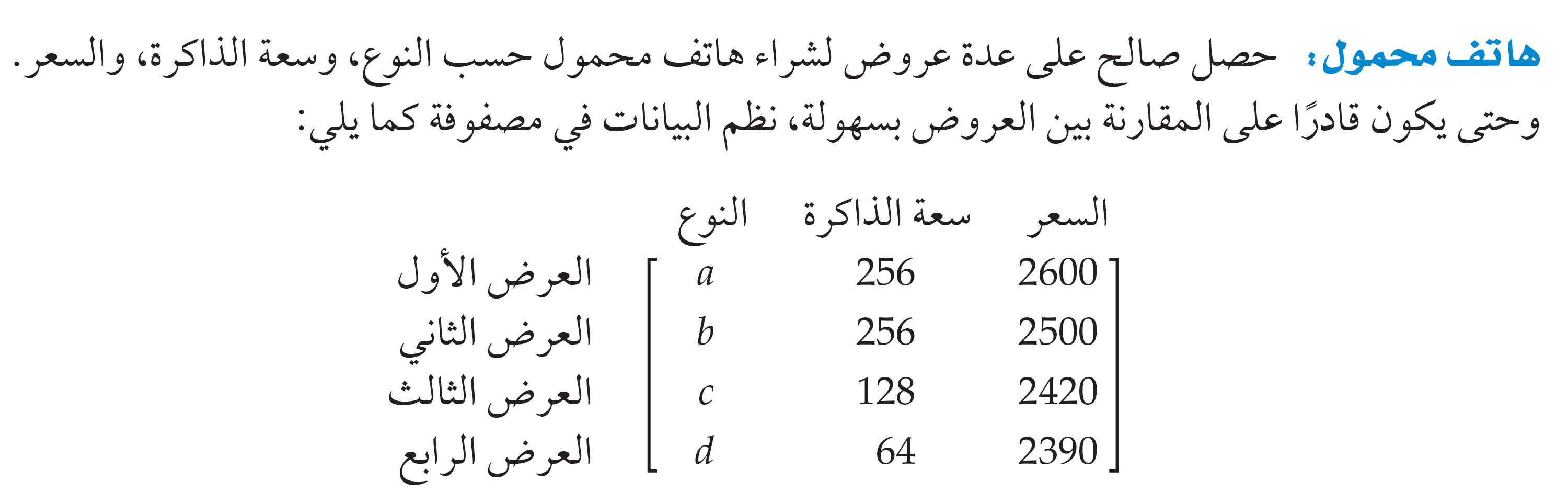 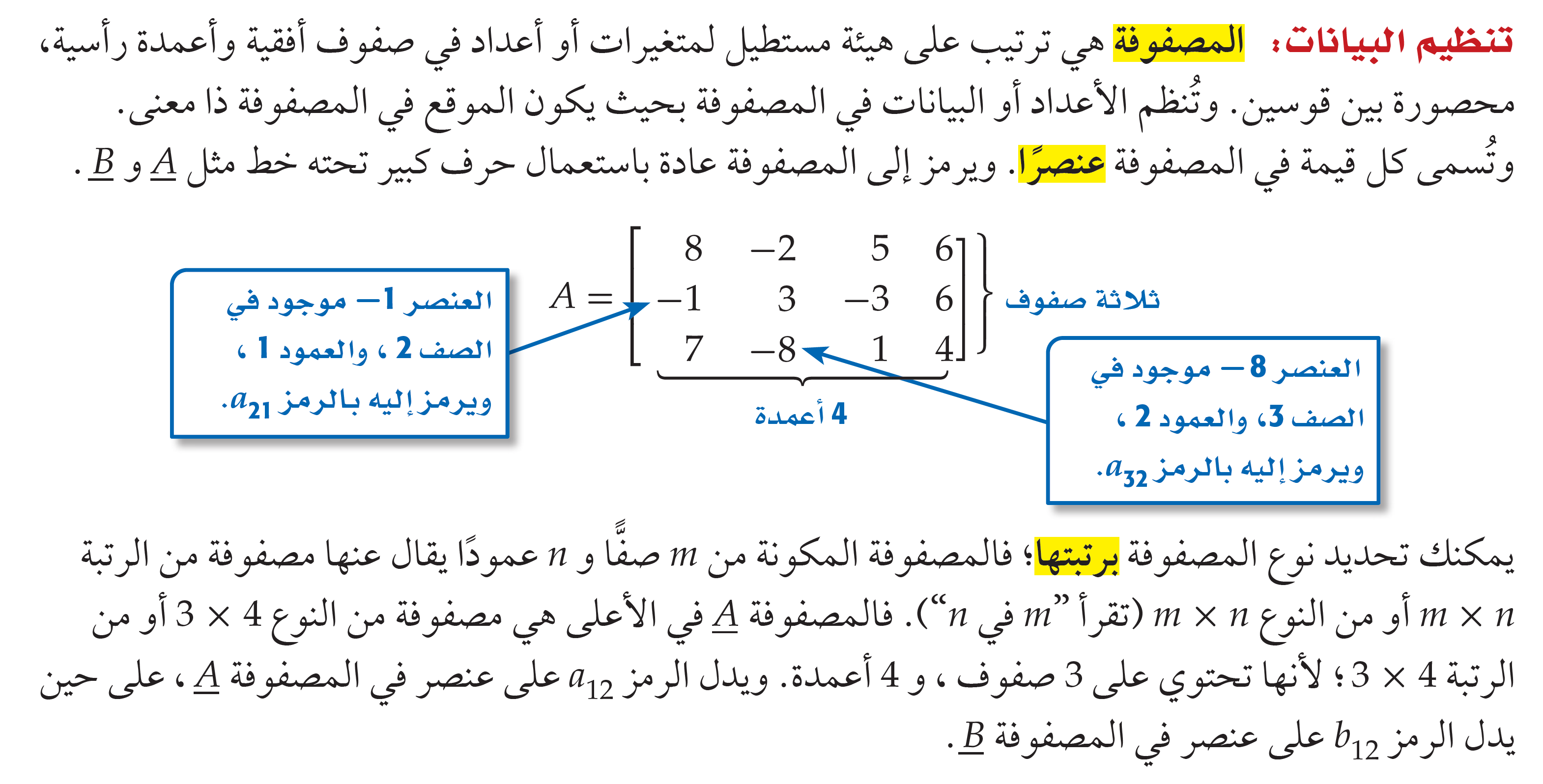 تحقق من فهمك
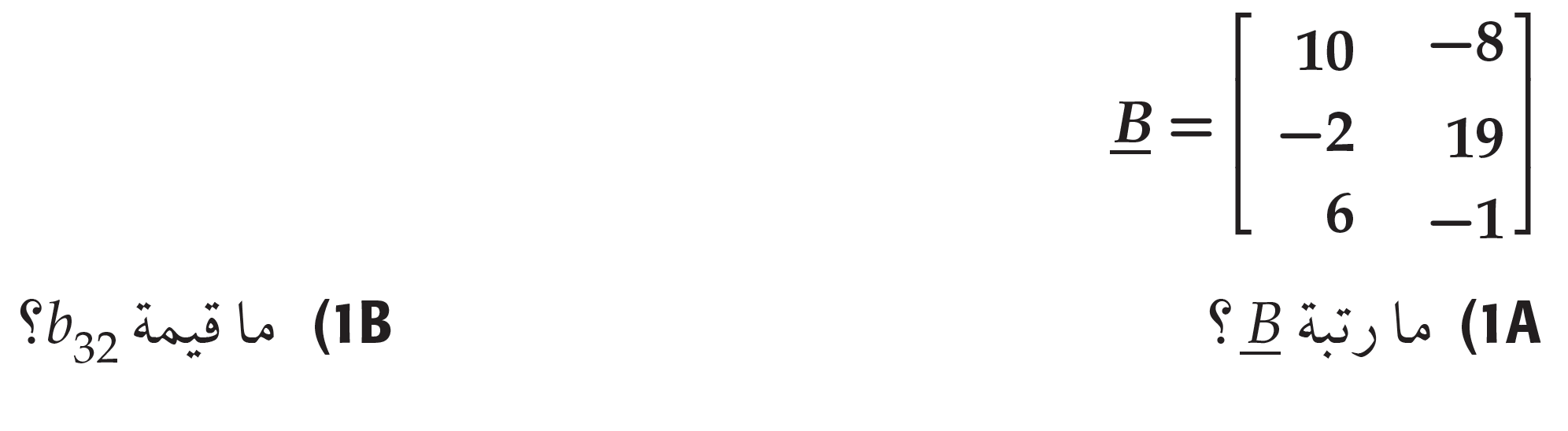 تدرب
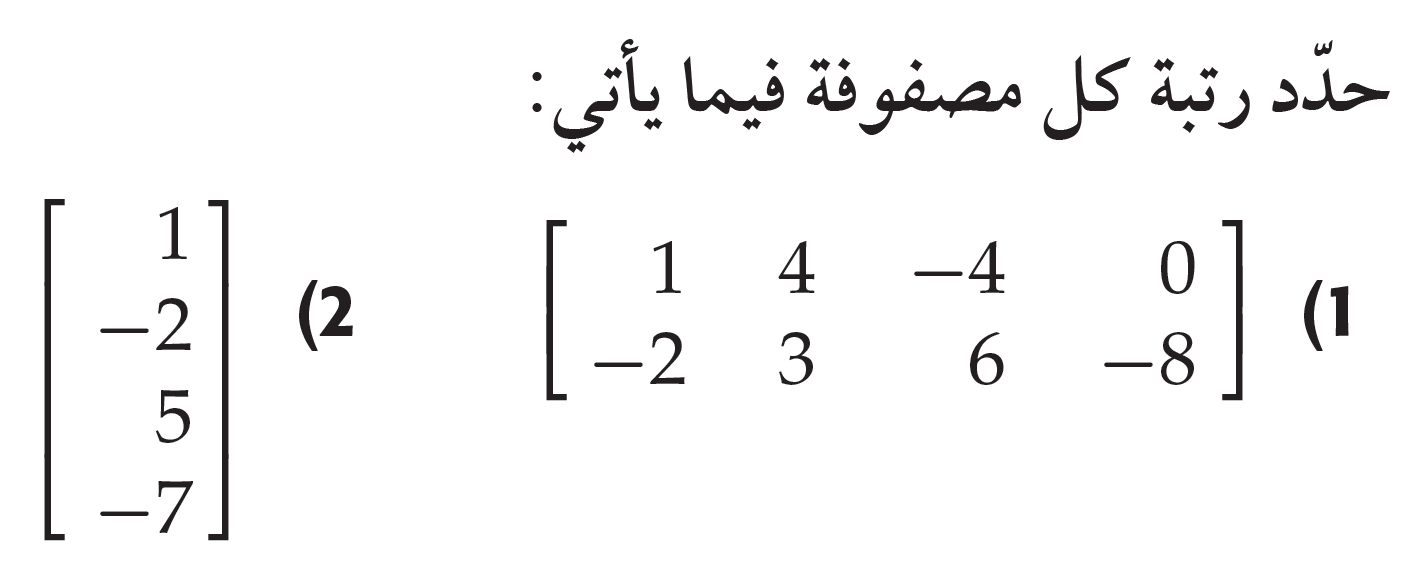 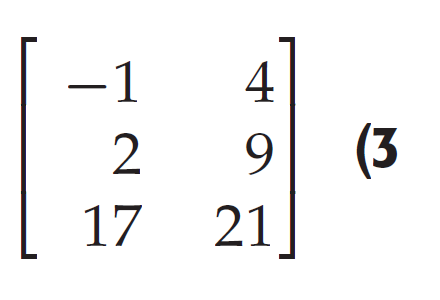 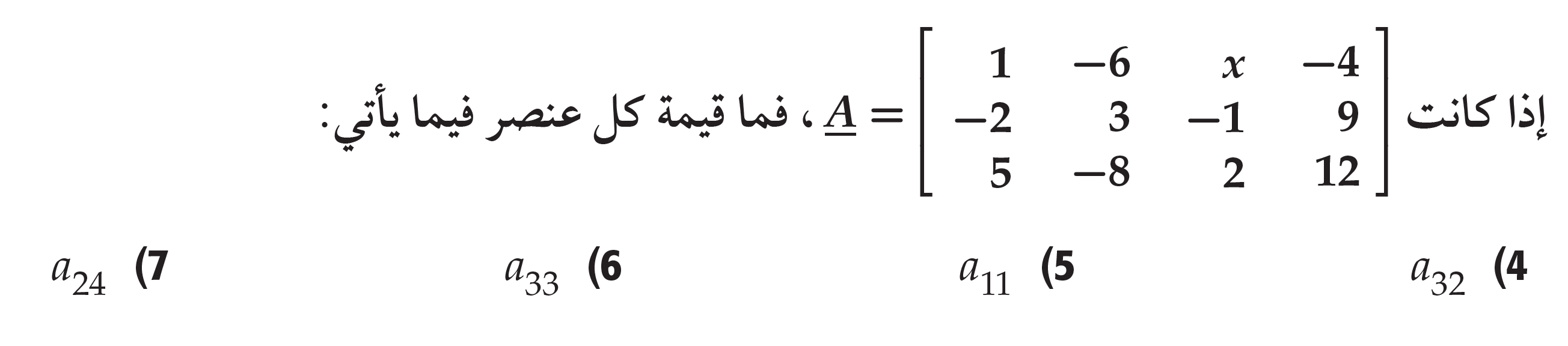 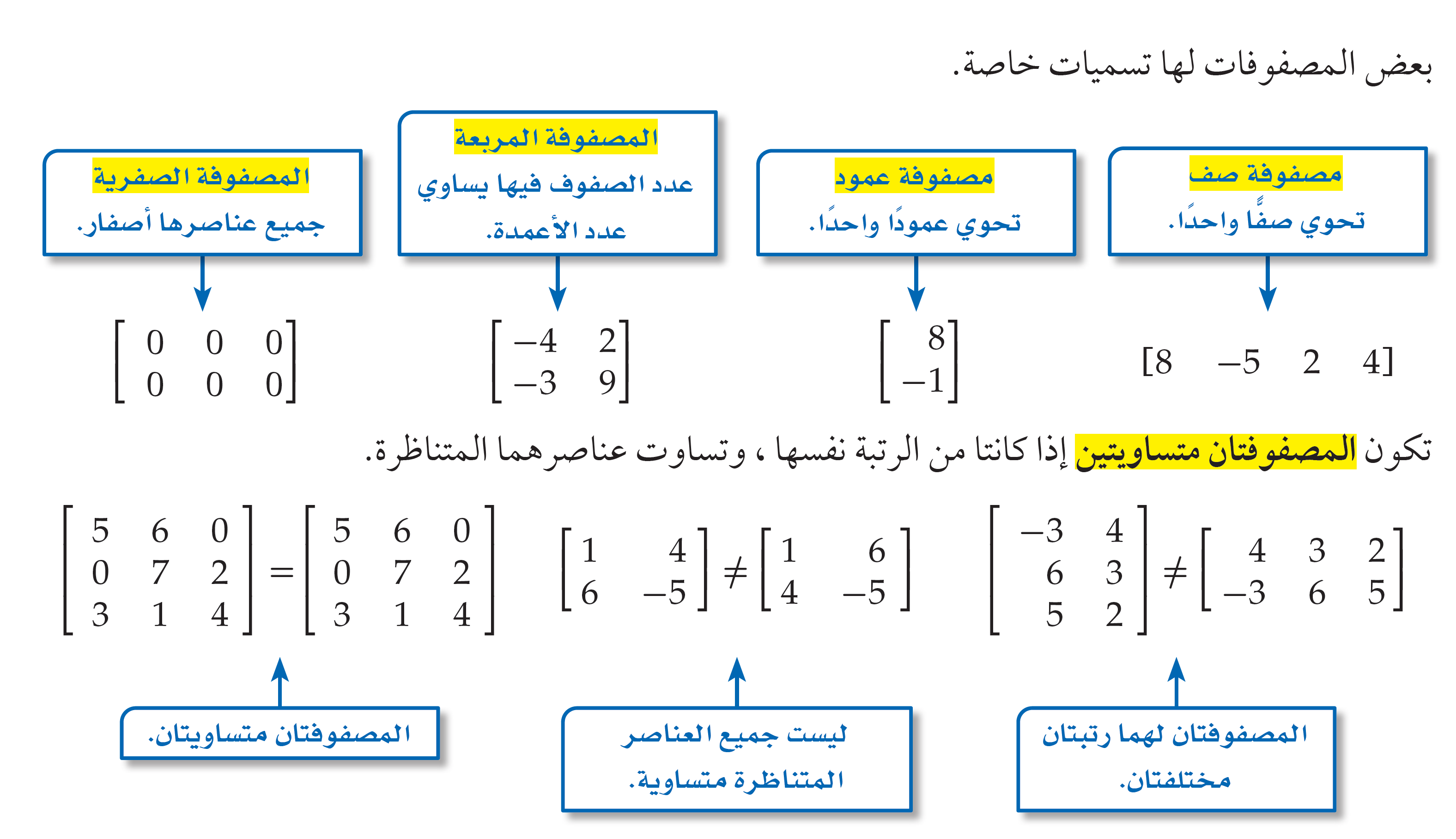 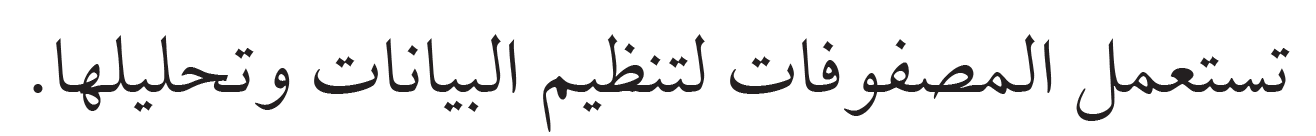 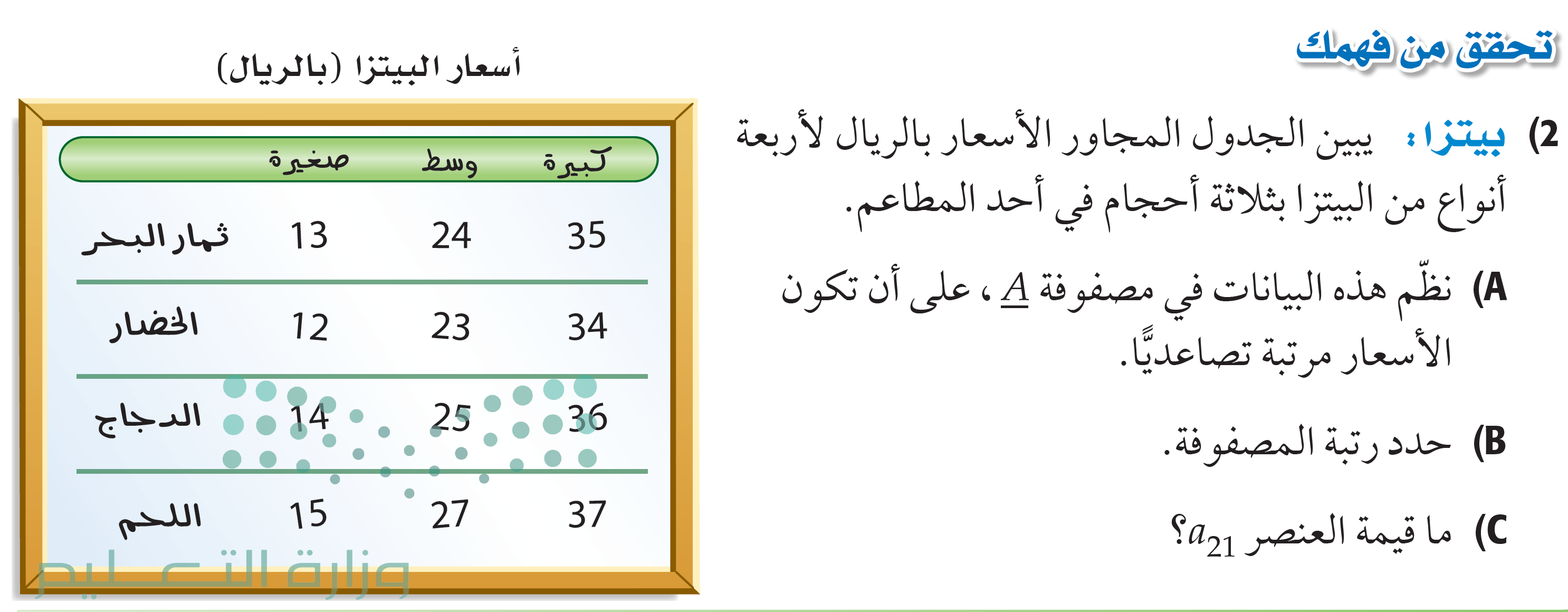 تحقق من فهمك
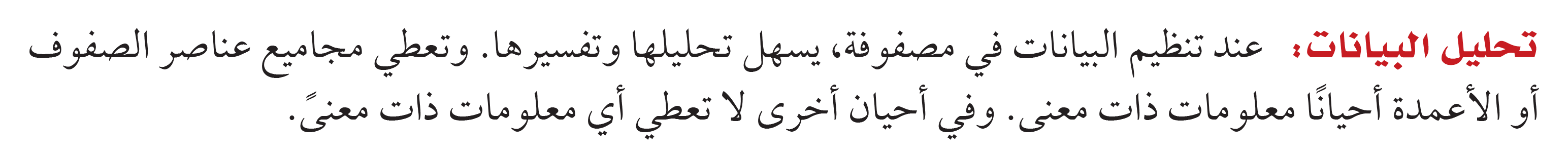 تحقق من فهمك
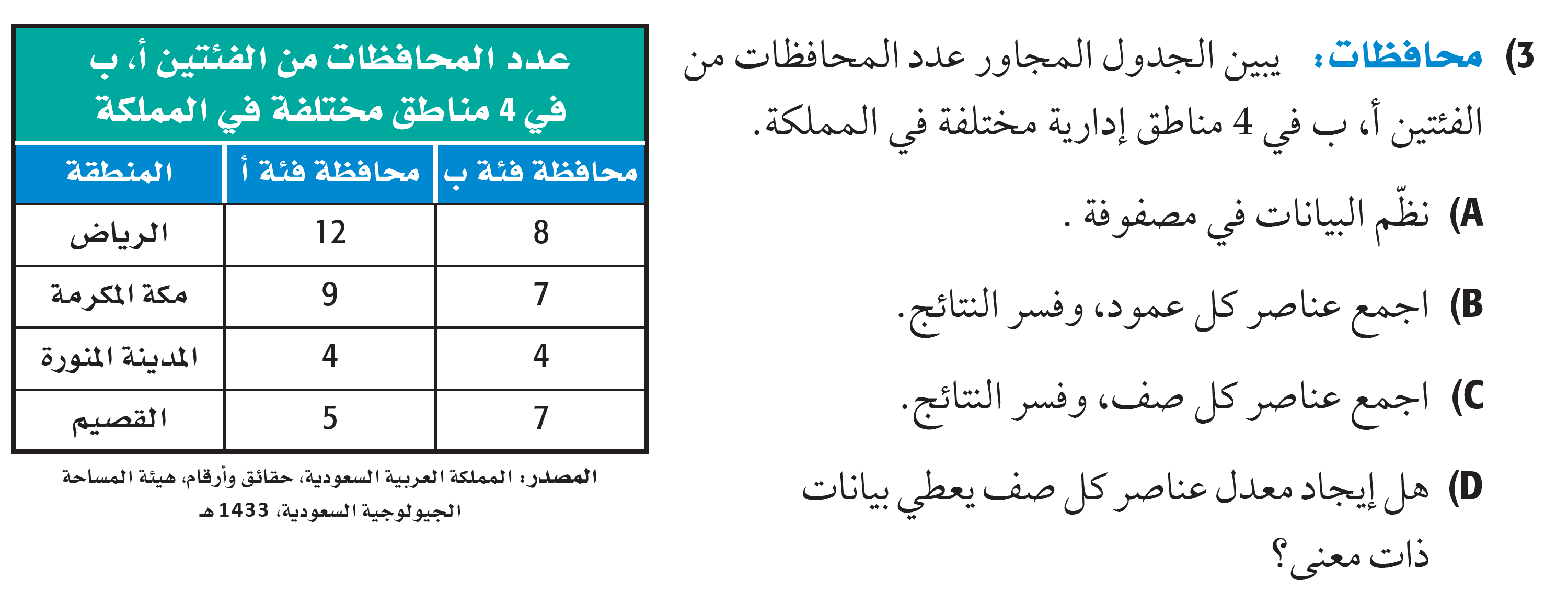 تدرب
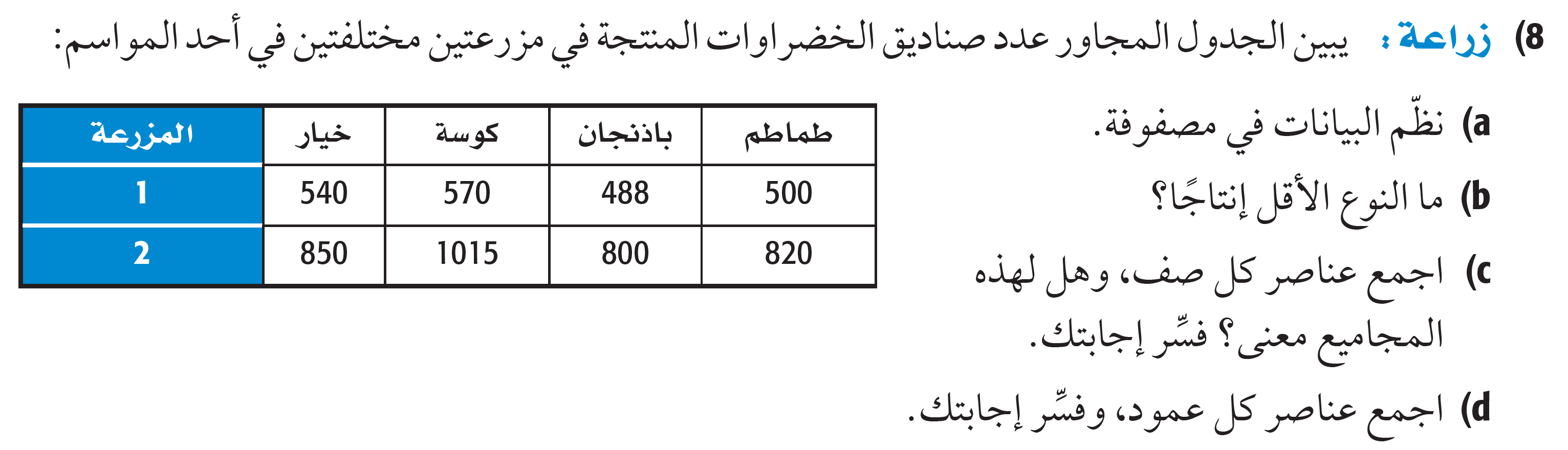 تحصيلي
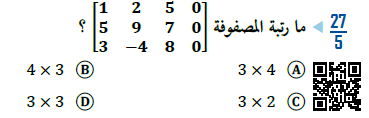 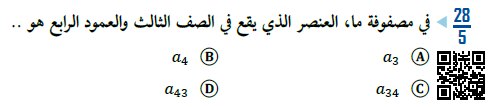 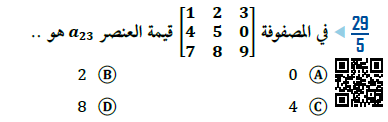